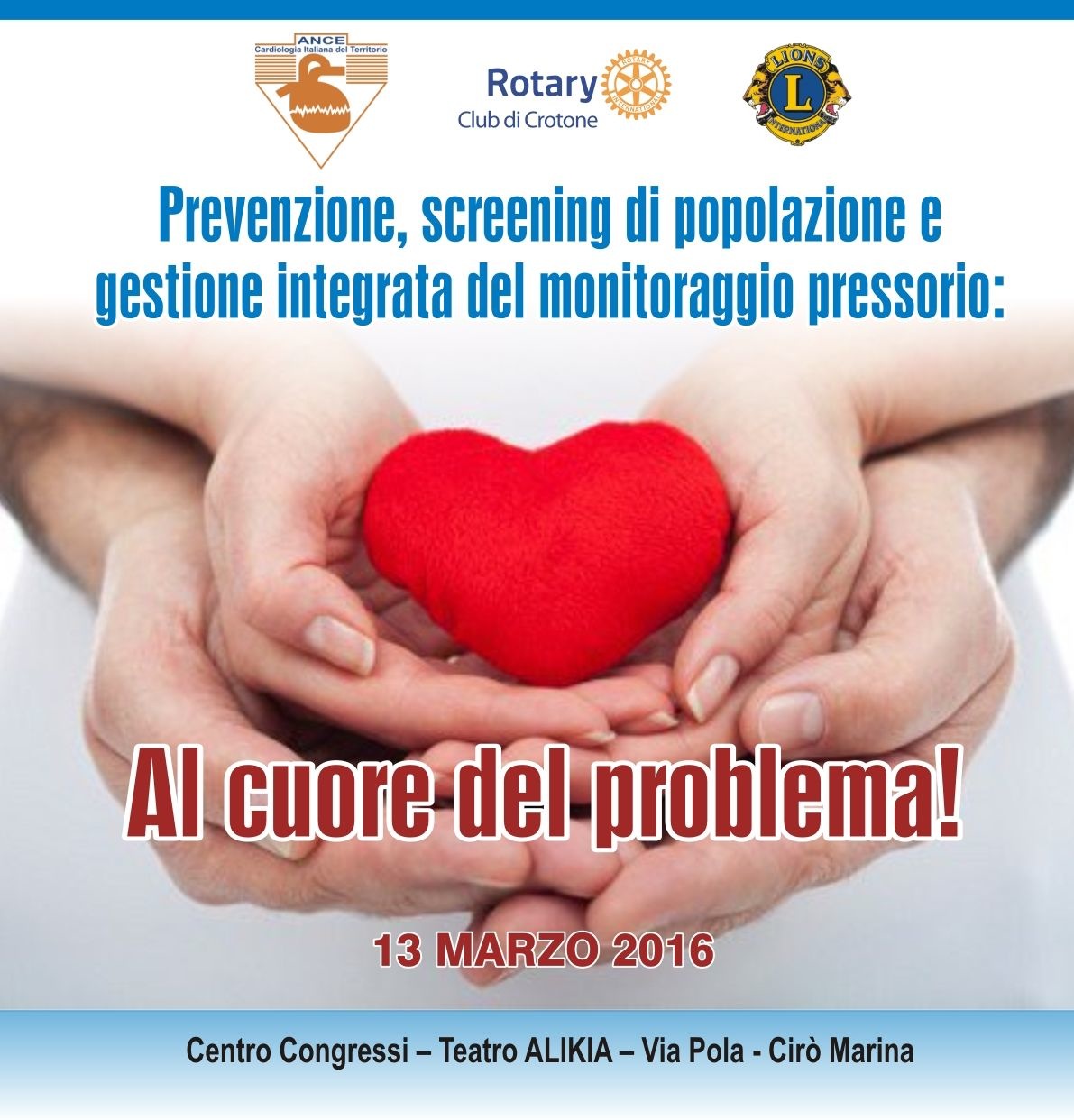 IPOTENSIONE ARTERIOSA ORTOSTATICA ED IPERTENSIONE ARTERIOSA CLINOSTATICA:

UNA POLTRONA IN DUE?

UTILITA’ DEL MAP
Domenico Monizzi ASP Kr
1
OUT LINE


Definizione e Diagnosi


Etiopatogenesi
Inquadramentoclinico
Cause
Problematiche particolari
Terapia
Definizione
Ipotensione Ortostatica: diminuzione della pressione arteriosa sistolica ≥ 20 mmHg o della diastolica ≥ 10 mmHg rispetto al clinostatismo dopo 3 minuti di ortostatismo

Ipotensione Ortostatica Fugace: temporanea diminuzione della pressione arteriosa entro 30 sec. dall’assunzione della posizione eretta

Ipotensione Ortostatica Ritardata: progressiva diminuzione dei valori pressori in ortostatismo dopo un periodo variabile di pressione stabile (tipica dell’anziano)
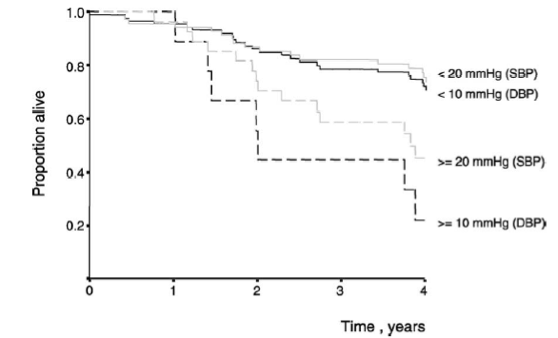 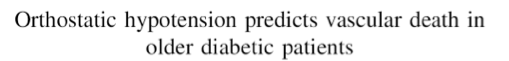 Vascular survival probability by diastolic orthostatic hypotension
and by systolic orthostatic hypotension in older diabetic patients




Tab 1 Lukkinen H. et al, Diabetes Res Clin Pract 67 (2005) 163-166
7
Key point
L’ipotensione ortostatica è un fattore di rischio indipendente per mortalità,eventi coronarici e stroke
L’ipotensione ortostatica interessa circa	il 6% dei 

soggetti di età  media ed è associata ad un 

aumento di mortalita' cardiovascolare 

indipendentemente dalla presenza di altri fattori di 

rischio
(ARIC Study, Rose KM et al. Circulation 2006;114: 630-636 ) 
(Fedorowski et al. European Heart Journal 2010; 31: 85-9)
Kaplan-Meier survival curves by OH status
Rose, K. M. et al. Circulation 2006;114:630-636
Fedorowski, A. et al. Eur Heart J 2010 31:85-91
Etiopatogenesi
Ipovolemia

Alterazioni della regolazione nervosa cardiovascolare
Meccanismi fisiologici coinvolti in risposta allo stimolo ortostatico
Mosqueda-Garcia et al. Circulation. 2000;102:2898
Cause principali
Invecchiamento

Allettamento

Farmaci

Sindromi da disfunzione del Sistema Nervoso Autonomo centrale e periferico
Invecchiamento
Ipotensione Ortostatica in 7% degli anziani normotesi e 30% degli anziani con multipatologia

Meccanismi fisiopatologici

alterazioni riempimento ventricolare sn (disfunzione diastolica)

alterazione meccanismi che si oppongono a riduzione
  del volume intra-vascolare (renina, aldosterone, angiotensina, vasopressina	<    
  sensazione di sete,  e >  peptide natriuretico atriale

ridotta sensibilità barocettiva (risposta cronotropa e
α-adrenergica vascolare allo stimolo gravitazionale)

alterazione dell’autoregolazione vascolare cerebrale
Allettamento
*Riduzione relativa del volume plasmatico efficace per sua ridistribuzione al distretto centrale cardiopolmonare (incremento di pre-load, distensione atriale destra e	liberazione di peptide natriuretico)

       * Rimodellamento ventricolare sinistro (delle   
        dimensioni del ventricolo e della gittata pulsatoria)

*Diminuzione massa muscolare arti inferiori (particolarmente nell’anziano)
Farmaci
Meccanismi
ipovolemia
interferendo con la risposta del sistema nervoso simpatico (	
vasocostrizione venoarteriosa)
vasodilatazione diretta (resistenze vascolari)

Classi
diuretici
bloccanti α-adrenergici,calcio-antagonisti e nitrati
antidepressivi triciclici
levo-Dopa
Sindromi da Disfunzione del Sistema Nervoso Autonomo
-	con interessamento del Sistema Nervoso Centrale: Morbo di Parkinson,	Atrofia Multisistemica (Mutiple Sytem Atrophy,	MSA), tumori cerebrali (tronco encefalico,	cervelletto, diencefalo)

-	con interessamento del Sistema Nervoso Periferico: Diabete Mellito,	Alcolismo, Sindrome Uremica, Neuropatia Paraneoplastica, Amiloidosi

-	con interessamento del neurone Simpatico Post-gangliare:
Ipotensione Ortostatica Idiopatica
(Pure Autonomic Failure, PAF)
Morbo di Parkinson
Ipotensione ortostatica nel 58% dei pazienti, di questi	62% con	segni e sintomi da intolleranza ortostatica

Alterazioni a carico dell’innervazione simpatica cardiaca (scintigrafia miocardica con MIBG e PET con fluorodopamina marcata)

Alterazioni del controllo nervoso simpatico diretto ai vasi	arteriosi (?)
Sindromi da Disfunzione del Sistema Nervoso Autonomo
-	con interessamento del Sistema Nervoso Centrale: Morbo di Parkinson,	Atrofia Multisistemica (Multiple Sytem Atrophy,	MSA), tumori cerebrali (tronco encefalico,	cervelletto, diencefalo)

-	con interessamento del Sistema Nervoso Periferico: Diabete Mellito,	Alcolismo, Sindrome Uremica, Neuropatia Paraneoplastica, Amiloidosi

-	con interessamento del neurone Simpatico Post-gangliare:
Ipotensione Ortostatica Idiopatica
(Pure Autonomic Failure, PAF)
Modified from Freeman R et al N Engl J Med 2008;358:615-24
Pure Autonomic Failure (PAF)
Key point
L’ipotensione ortostatica si associa, nel 50% dei	casi, ad ipertensione clinostatica nei disautonomici
Ipotensione Ortostatica e Ipertensione Clinostatica
50% dei Pz con Ipotensione Ortostatica neurogena hanno Ipertensione Clinostatica

Meccanismi dell’Ipertensione Clinostatica:
Alterazione barocettiva arteriosa
Ipersensibilità α-adrenergica da denervazione
Incremento conseguente delle resistenze vascolari periferiche

Problematiche cliniche dell’Ipertensione Clinostatica
limita impiego di farmaci pressori (orario di somministr.)
provoca danno d’organo
induce diuresi pressoria notturna
Ipotensione Ortostatica e Ipertensione Clinostatica
Farmaci antiipertensivi privi di effetto ipotensivo in ortostatismo la sera	(Ace- inibitori, Sartani, Nitroderivati transdermici da togliere il  mattino prima di alzarsi dal letto) (Hypertension 1997;30:1062)
Spessori  sotto le gambe del letto dalla parte della testiera di 10-15 cm
Ipotensione post-prandiale: caffeina prima del pranzo; ridotto carico carboidrati
Key point

L’acqua è un farmaco nel soggetto con ipotensione ortostatica	e disautonomia e nell’anziano
Terapia non-farmacologica
*Eliminazione dei fattori che hanno portato all’ipovolemia e ripristino dei volumi intravascolari (salina ev; H2O e NaCl per os)

*Precoce mobilizzazione del Pz allettato e FKT motoria

*Manovre fisiche basate sulla contrazione isometrica degli arti


                           *Attivazione della pompa respiratoria mediante parziale ostruzione    

                              dell’inspirazione

                          *Caffeina prima del pranzo, ridotto carico carboidrati

                          *Nei Pz con contemporanea Ipertensione Clinostatica spessori sotto le 

                             gambe del letto dalla parte della testiera di 10-15 cm

                          *H2O come agente pressorio nel paziente anziano e nel disautonomico
Terapia farmacologica
Midodrina (α1-agonista) efficace nell’Ipotensione Ortostatica su base neurogena (JAMA 1997;277:1046); 2,5-10 mg da 2 a 4 volte /die

Fludrocortisone (steroide a spiccata azione sodio ritentiva)
0,05-0,3 mg/die

Piridostigmina (inibitore dell’acetilcolinesterasi, favorisce la trasmissione nervosa ganglionare), efficace nell’Ipotensione Ortostatica su base neurogena (Arch Neurol 2006;63:513); 30-60mg 3 volte/die

Nei Pz con contemporanea Ipertensione Clinostatica composti antiipertensivi privi di effetto ipotensivo in ortostatismo la sera (Ace-inibitori, Sartani, Nitroderivati transdermici da togliere il mattino prima di alzarsi dal letto) (Hypertension 1997;30:1062)
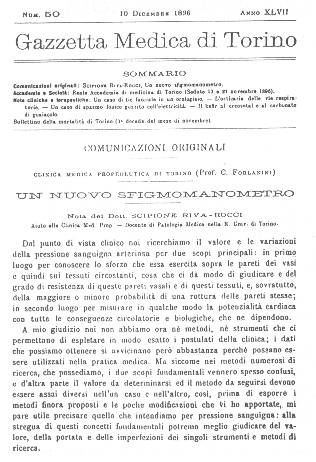 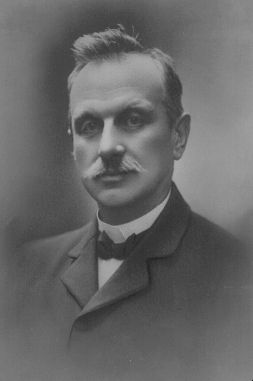 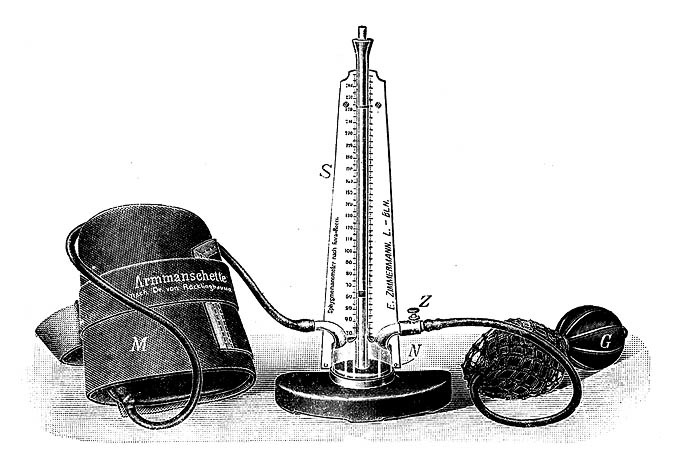 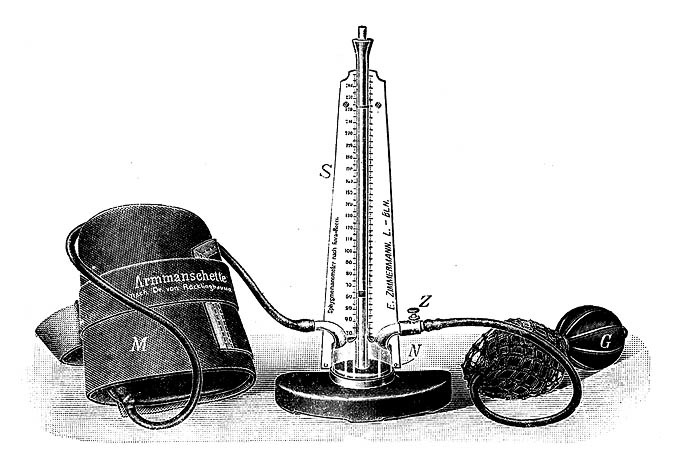 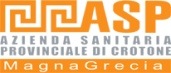 Il Monitoraggio ambulatoriale ha ancora un ruolo? D.Monizzi
Deviazioni
Standard
Medie
ANALISI DEI DATI ABPM DELLE 24h
24 h
giorno
notte
Medie orarie
Valori di FC
Valori di Pressione Differenziale
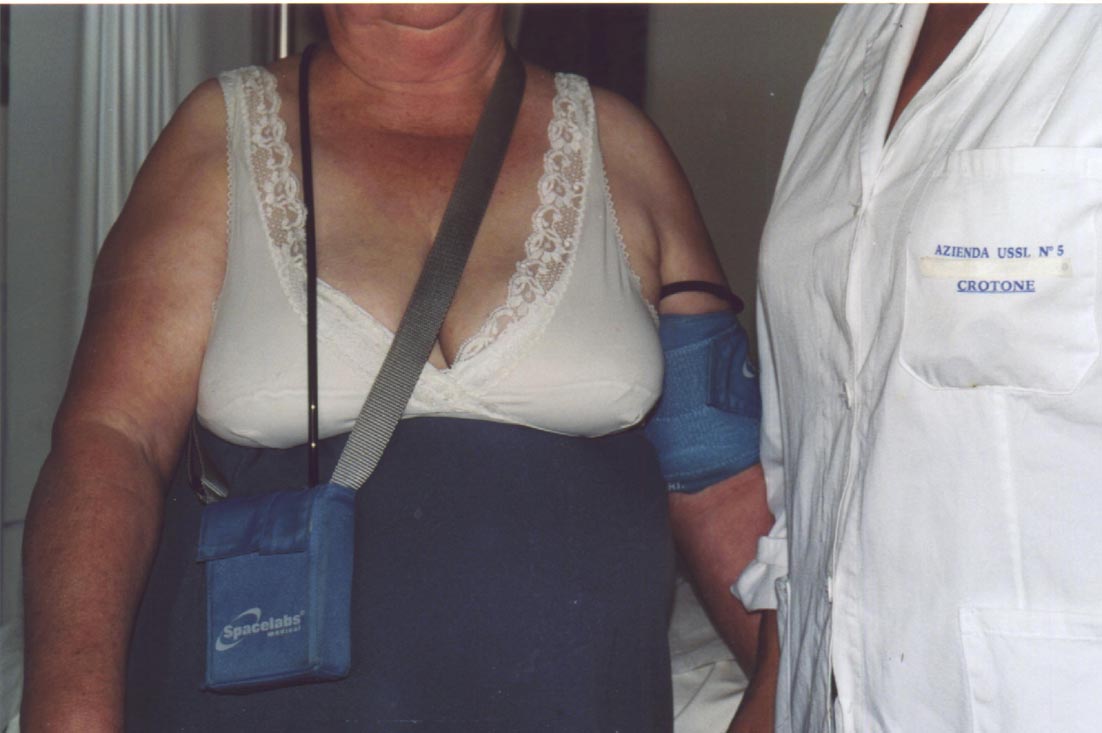 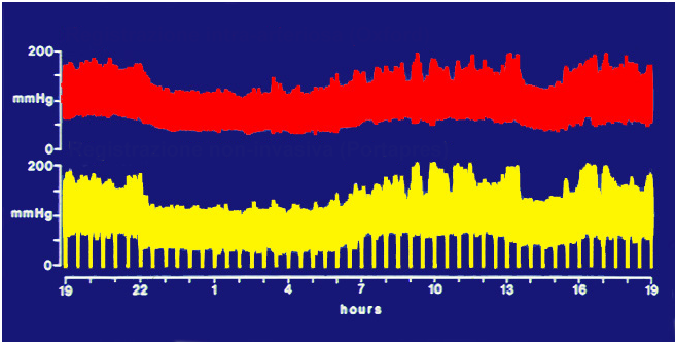 Registrazione intra-arteriosa (Oxford)
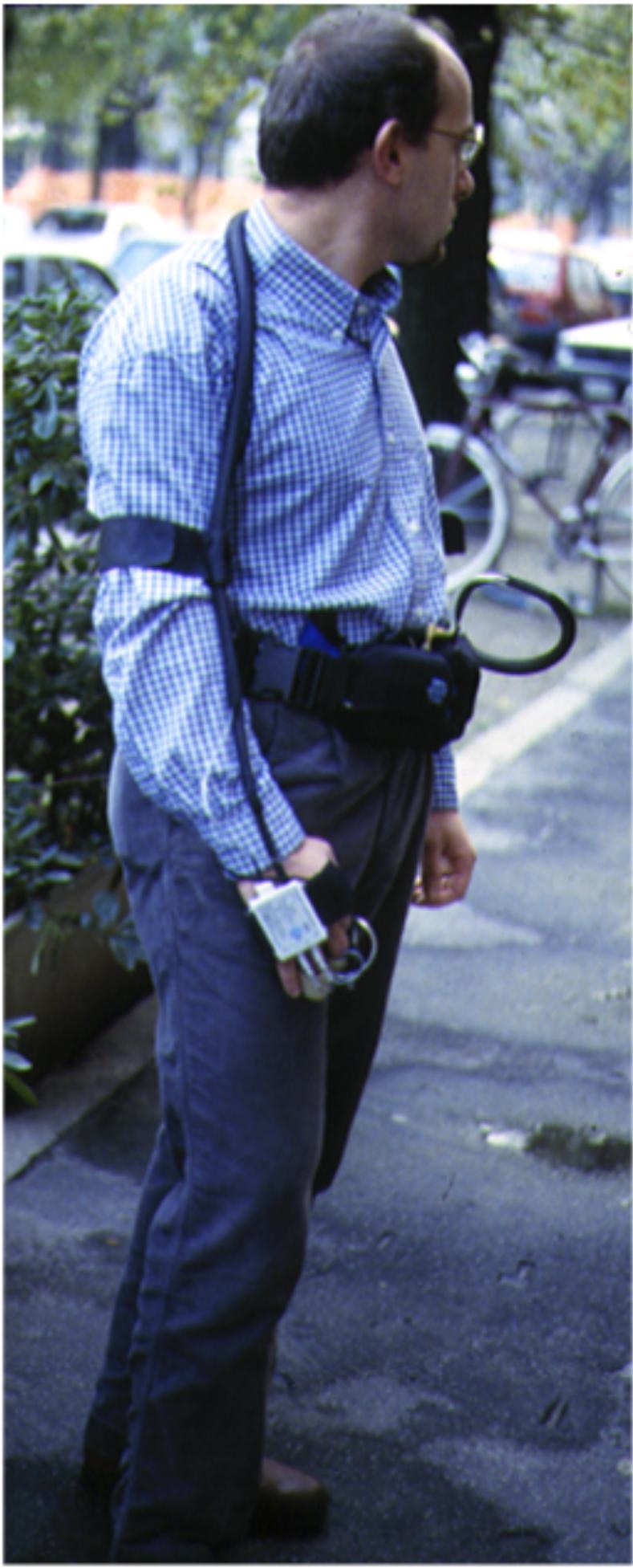 Registrazione pressione arteriosa del dito(Portapres)
Modello Portapres 2
Parati G. et al., Blood Pressure and Heart Rate Variability,
IOS Press 1992; 123-137
Il Monitoraggio ambulatoriale ha ancora un ruolo? D.Monizzi
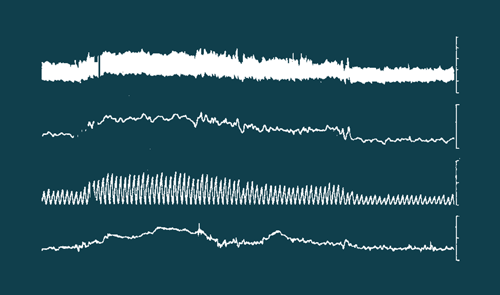 250
mmHg
ABP
0
150
mmHg
MAP
50
150
mmHg
òABP
50
150
b/min
HR
50
3 min
Pa=La piu’ importante variabile fisiologica naturale
Mancia G. et al.  Lancet  1983
Possibili indicazioni cliniche per l’ABPM
Sospetta ipertensione da camice bianco
Sospetta ipertensione mascherata
Sospetta ipertensione notturna(OSA)
Ipertensione Resistente
Pazienti Anziani
Come guida al trattamento antipertensivo
Diabete
Ipertensione in gravidanza
Valutazione della ipotensione
Scompenso Autonomico
Il Monitoraggio ambulatoriale ha ancora un ruolo? D.Monizzi
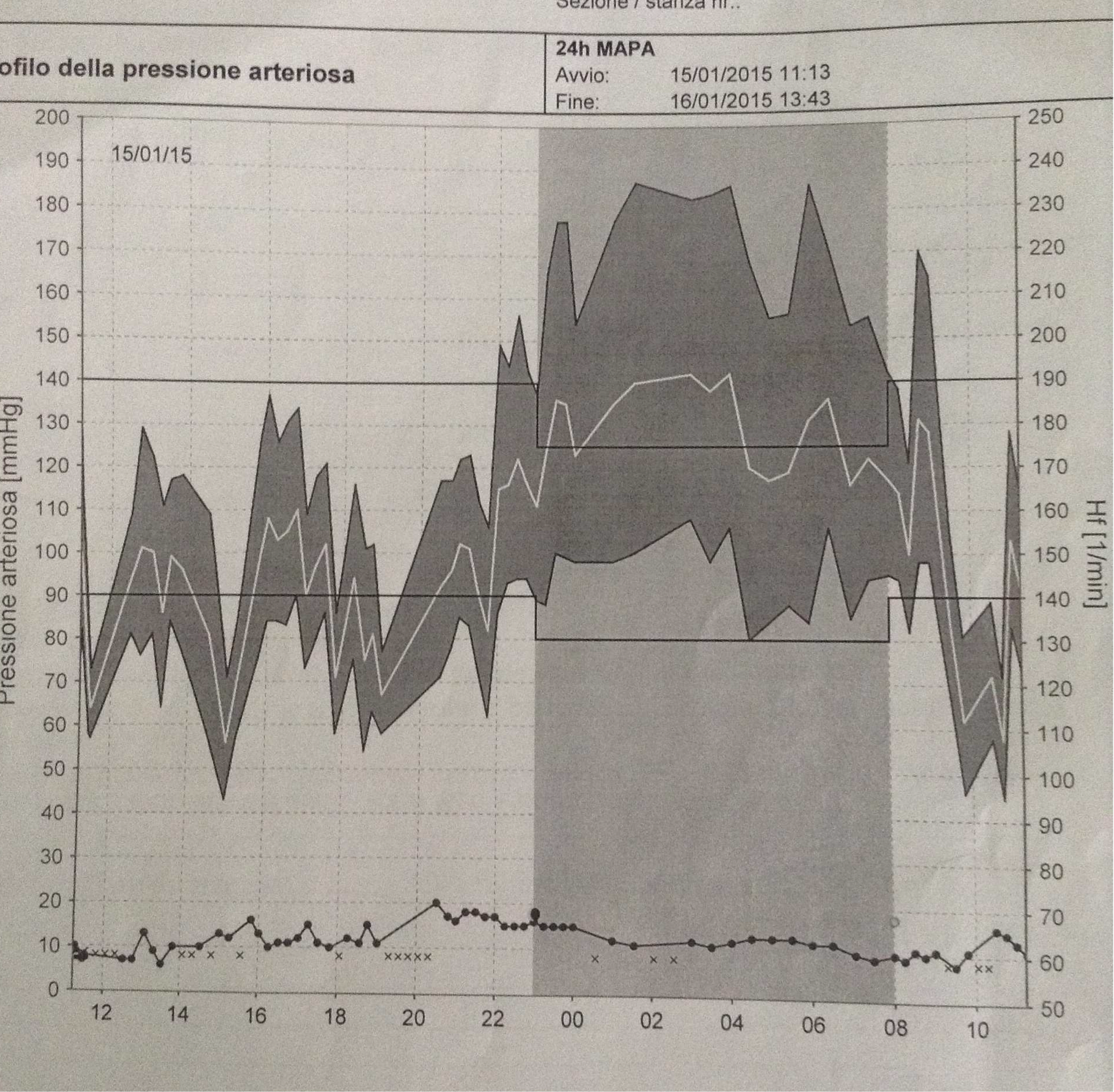 ABPM
E' stato sospeso il fludrocortisone ed eseguito di nuovo ABPM che ha dimostrato un'accentuazione del calo pressorio diurno (media 24 h=165/98 mmHg,(DT)=119/75 mmHg,(NT)=188/112 mmHg con altrettanto incremento dell' ipertensione clinostatica ,ed aggravamento delle dispercezioni (allucinazioni ,visioni di strane figure,animali..)
39
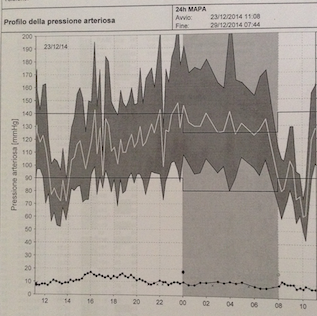 ABPM
(ABPM ) ha evidenziato un ritmo sonno-veglia non conservato(extreme dipper),profilo pressorio dinamico anormale(media 24H=145/81 mmHg,ore diurne(DT)=142/79mmHg,ore notturne(NT)=165/94mmHg)
37
Situazioni in cui dovrebbe essere considerato l’ABPM
ESH/ESC 2007
Quando è stata trovata una considerevole variabilità della PA dello studio medico all’interno della stessa visita o in differenti visite.
Quando è misurata una PA elevata nello studio medico in soggetti altrimenti a basso rischio CV globale.
Quando vi è una marcata discrepanza tra i valori di PA misurati nello studio medico e quelli a domicilio.
Nel sospetto di una resistenza al trattamento farmacologico.
Quando è implicata una ricerca.
Nella valutazione della  ipotensione (disfunzione autonomica, farmaci)
Il Monitoraggio ambulatoriale ha ancora un ruolo? D.Monizzi
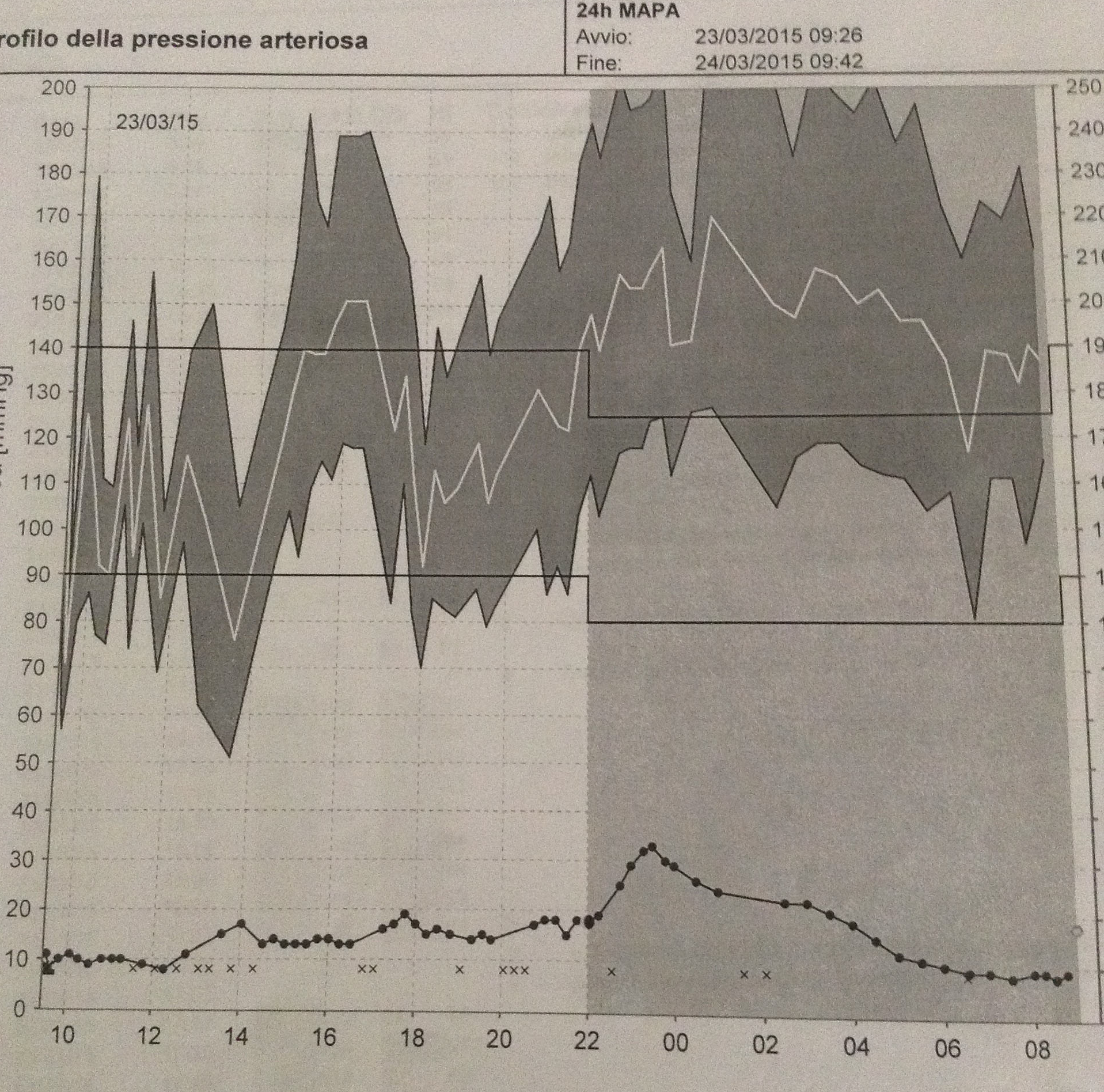 40
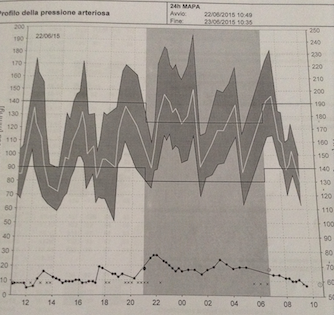 Abbiamo ripreso la terapia con cortisone aumentandone il dosaggio,aggiunto un Alfa 1 agonista-Midodrina 2,5 mg , nitrato(5 mg/durante la notte).I valori pressori 24 h sono risultati 142/86 mmHg,DT=135/81 mmHg,NT=154/94 mmHg.Le condizioni cliniche sono nettamente migliorate per quanto riguardano la sintomatologia posturale ,le dispercezioni visive e i disturbi comportamentali.
41
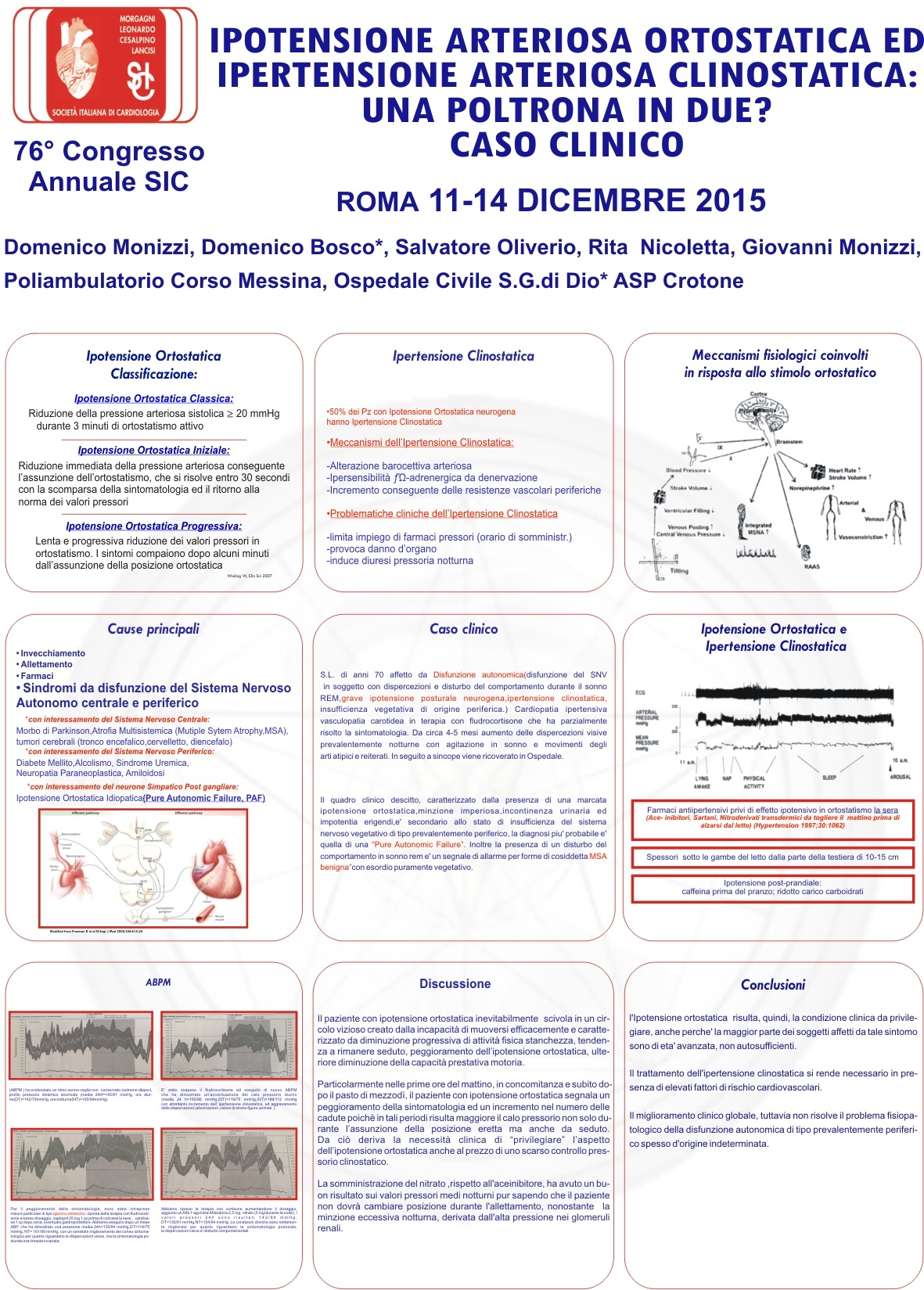 Conclusioni
l'IO risulta, quindi,la condizione clinica da privilegiare,anche perche' la maggior parte dei soggetti affetti da tale sintomo sono di eta' avanzata,non autosufficienti.

Il trattamento dell'ipertensione clinostatica si rende necessario in presenza di elevati fattori di rischio cardiovascolari.

Il miglioramento clinico globale, tuttavia non risolve il problema fisiopatologico della disfunzione autonomica di tipo prevalentemente periferico spesso d'origine indeterminata.
43